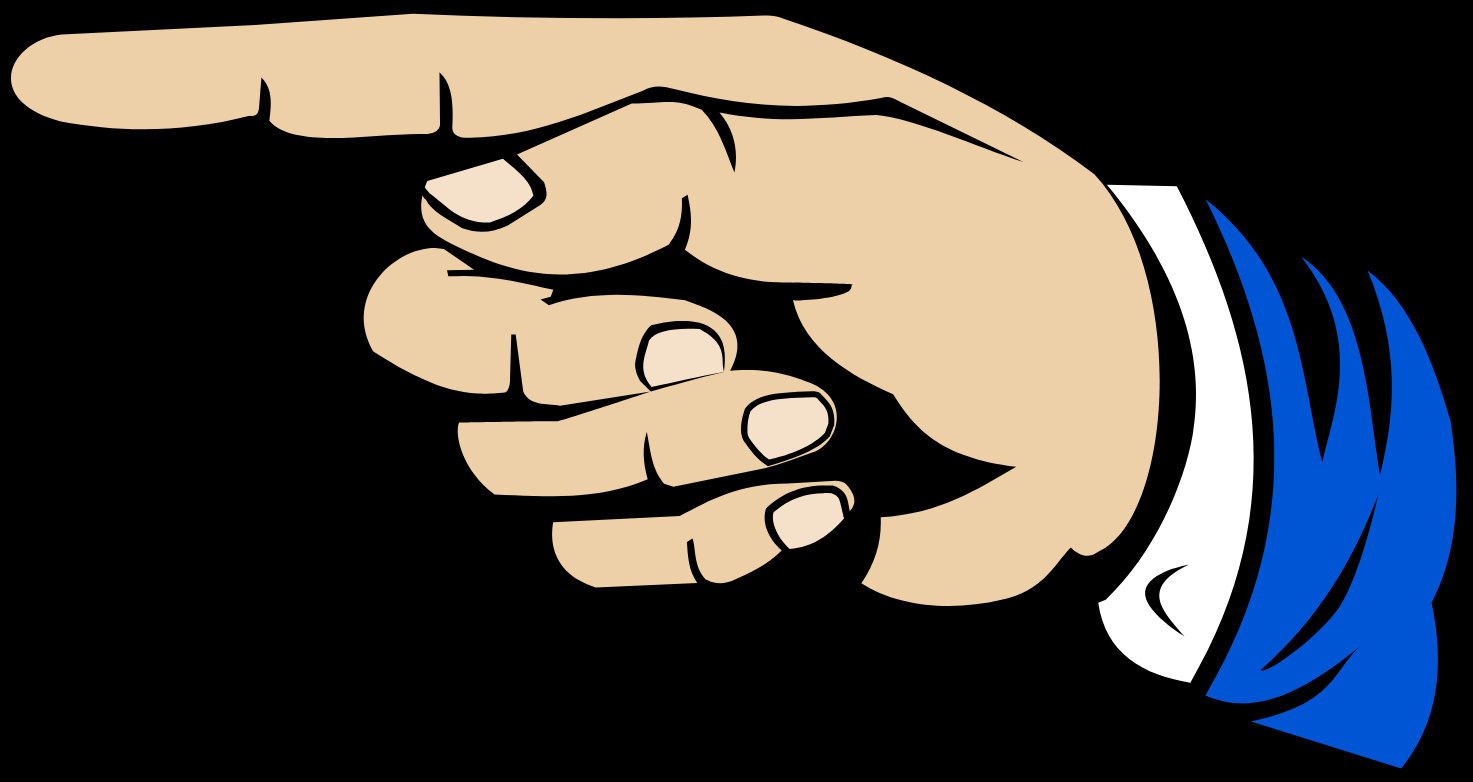 YOU ARE A SINNER
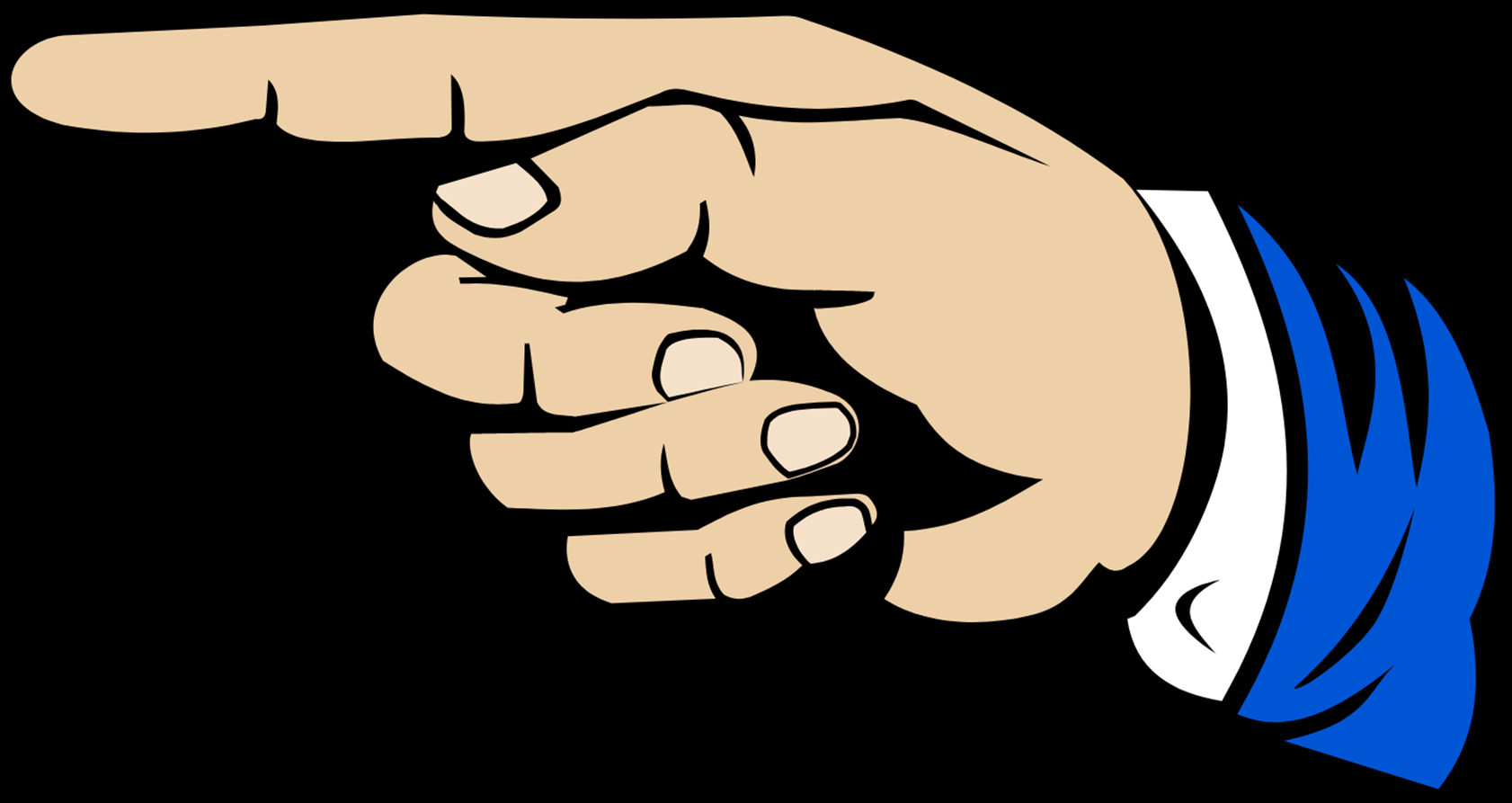 Rom 3:23 All have sinned and fall short of the glory of God
“Christ Jesus came into the world to save sinners, among whom I am foremost of all.”
Rom 3:10 as it is written: “None is righteous, no, not one;
“All have sinned and fall short of the glory of God”
Everyone needs a Saviour and the Saviour is for everyone

1 Tim 2:4 He wants all people to be saved and to come to a knowledge of the truth. 

2 Peter 3:9 He is patient … not wanting anyone to perish, but everyone to come to repentance.
Everyone needs a Saviour
v24a And all are justified by his grace 
as a gift…
v24b … through the redemption that is in Christ Jesus,
v25 whom God put forward as a propitiation by his blood…
Redemption in Christ
The Gift of God’s Righteousness